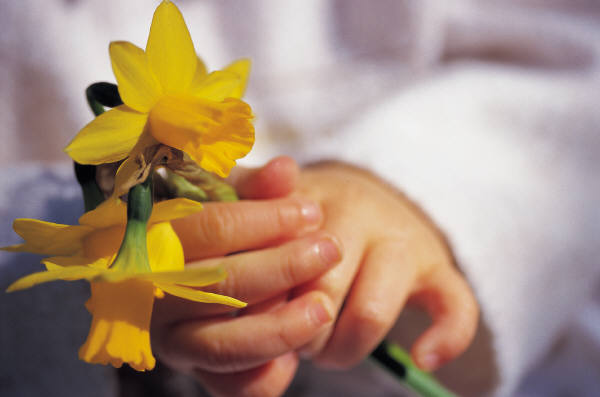 МБУ Тоора-Хемская СОШ
7 В класс
ПоздравляемС Днем учителя и днем пожилых
Хуна Любовь Шекпер-ооловна
Учитель русского языка и литературы.
Работала директором Тоора-Хемской школы.
Мы поздравляем Вас с Днем учителя и Днем пожилых. Желаем вам здоровья, радости, добра! Прожить еще хотя б полвека, и не грустите никогда! Мы Вас любим и благодарим за ваш благородный труд учителя.
В этом году Тоора-Хемская школа отмечает своё 85-летие . Поздравляем с этим славным юбилеем всех наших ветеранов педагогического труда и приглашаем Вас 24 октября 2014 года